Analysis on Popular Literature
Twilight Novel Series
The Popularity
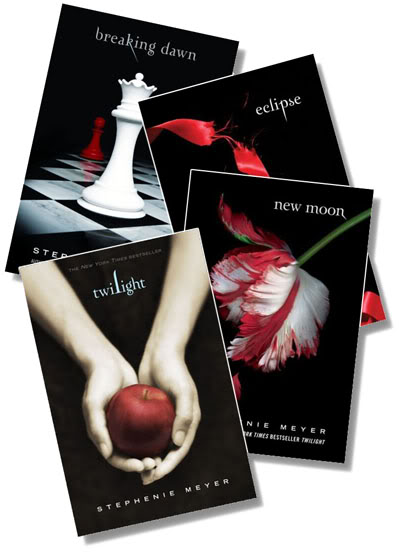 Published from 2005-2008
Sold over 120 million copies worldwide 
38 different languages translation around the globe.[ 
Over 235 weeks on the New York Times Best Seller list for Children's Series Books. 
The four Twilight books have consecutively set records as the biggest selling novels of 2008 on the USA Today Best-Selling Books list
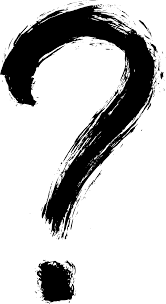 Why
Theme
Love
Vampire
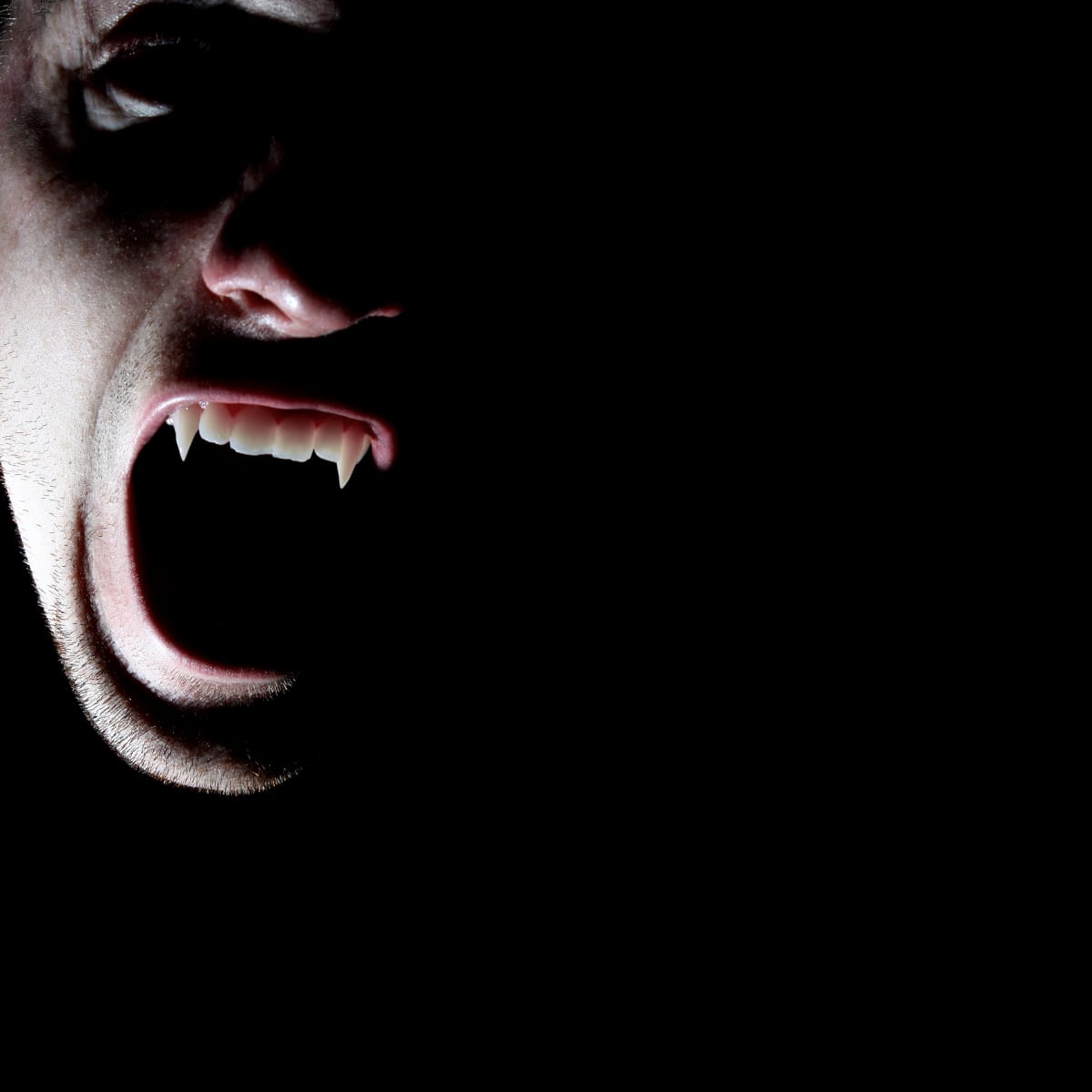 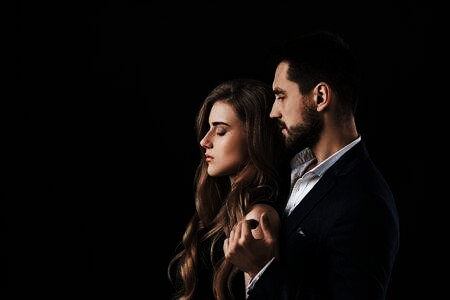 Character
A perfect figure of vampire
A beautiful, weak, lovely girl
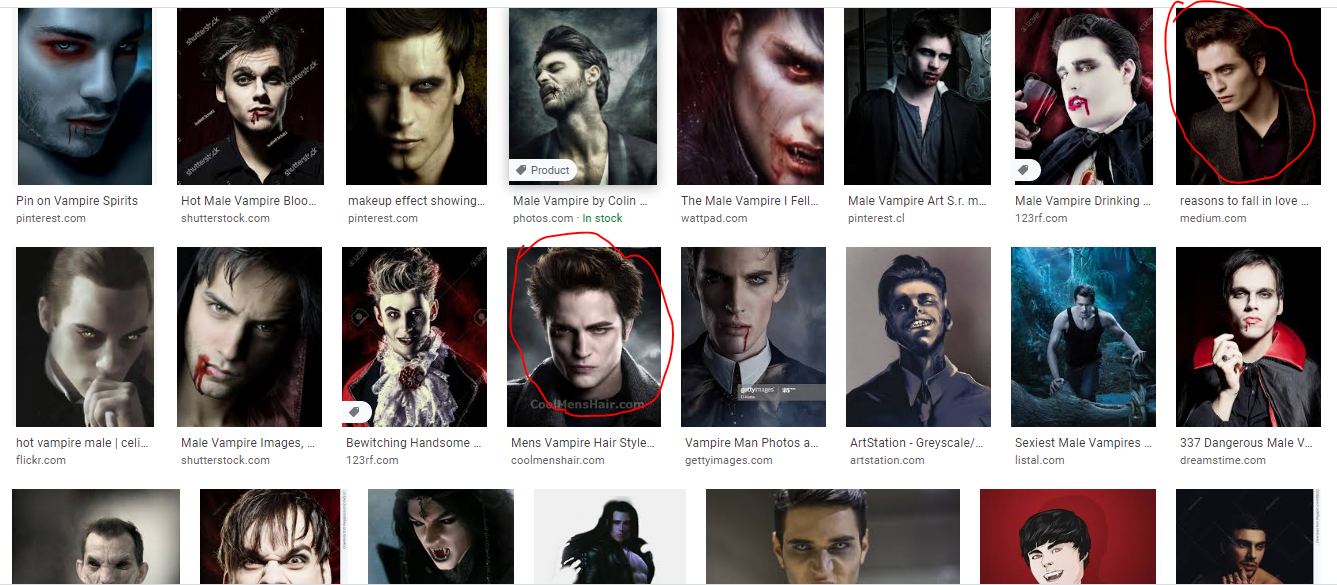 Plot
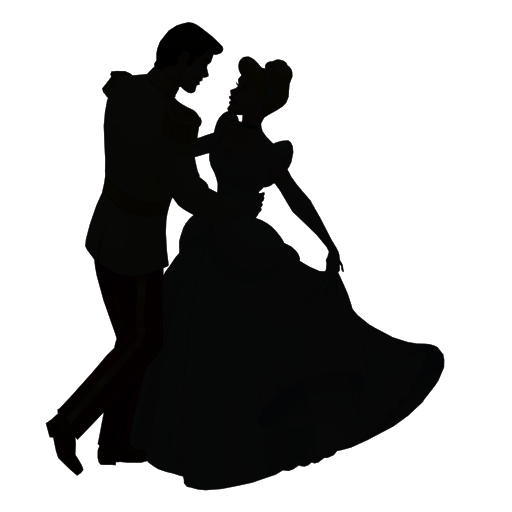 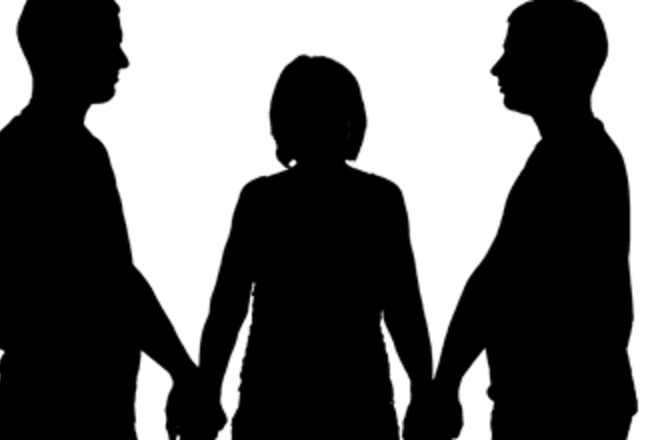 Setting
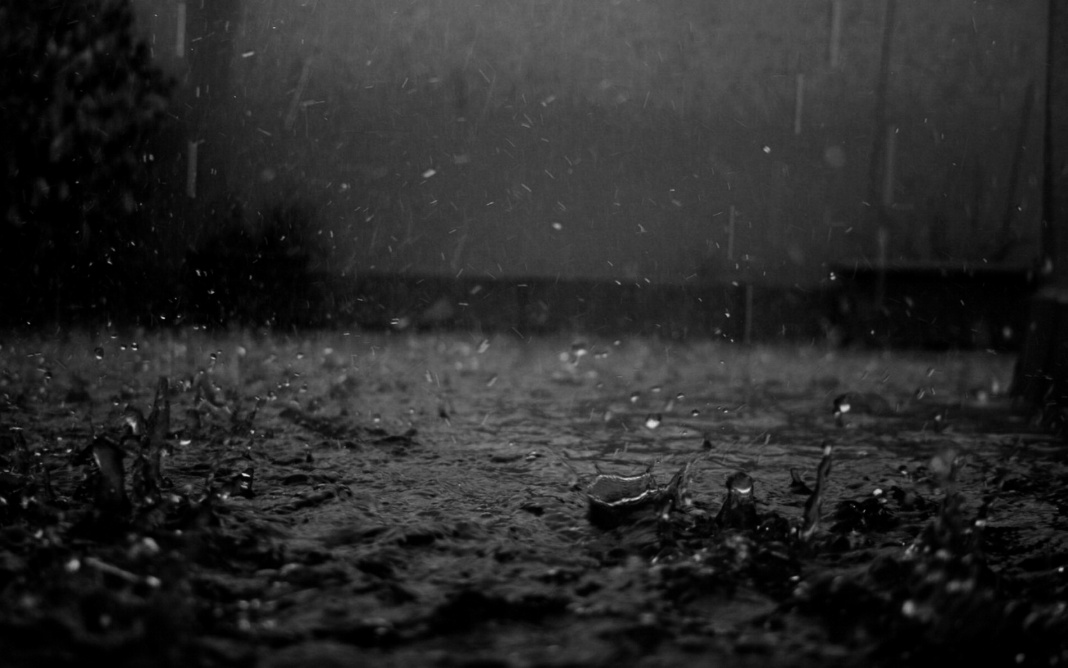 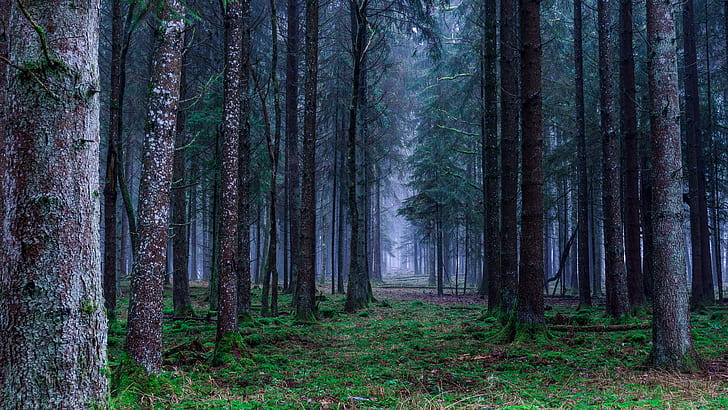 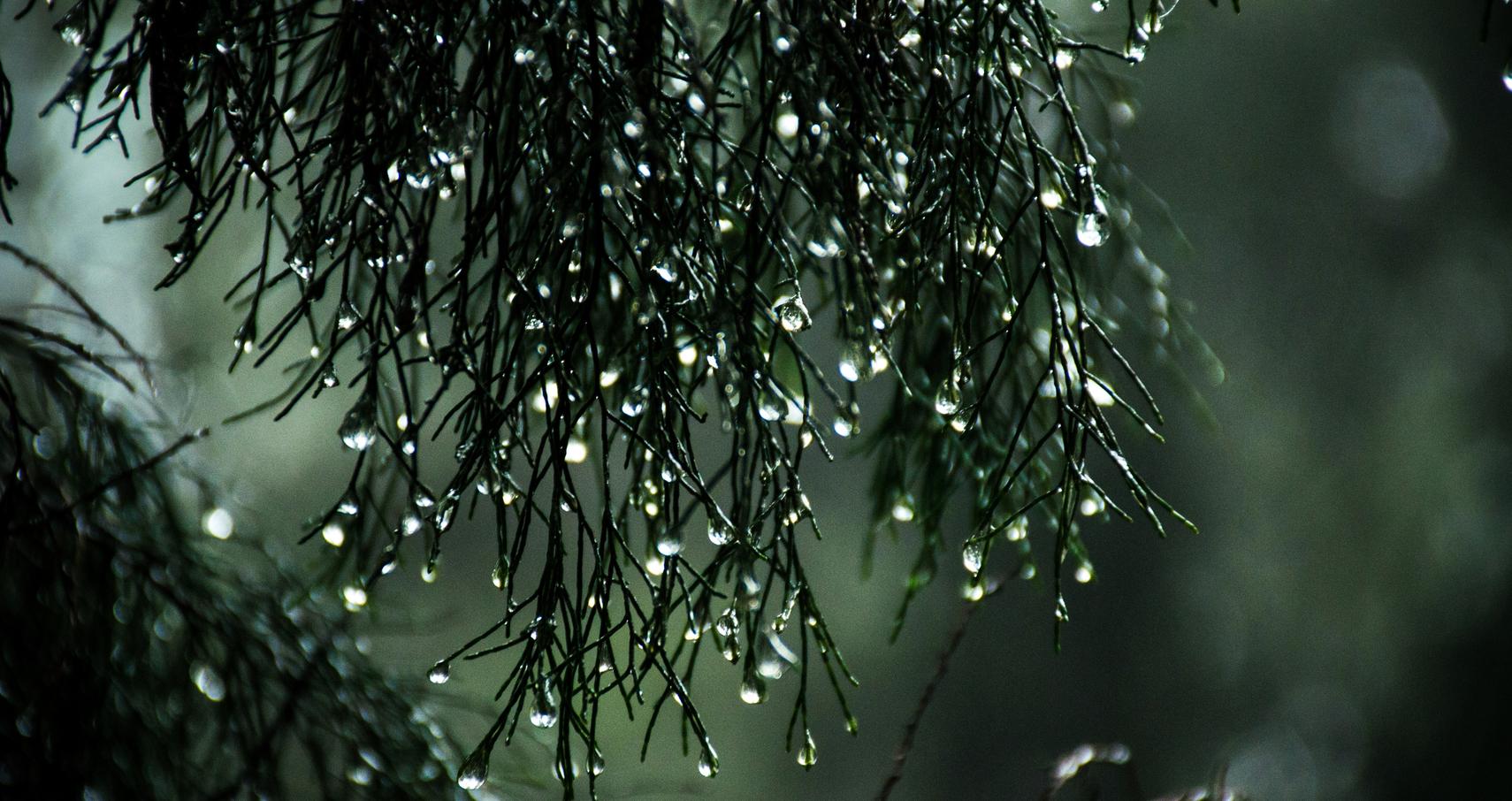 Convention?
Invention?